Project 4: IoT-enabled peer-to-peer energy trading  REU Students: Eric Elliott & Nicholas ShanklinGraduate mentors: Sharare ZehtabianFaculty mentor(s): Qun Zhou & Damla Turgut
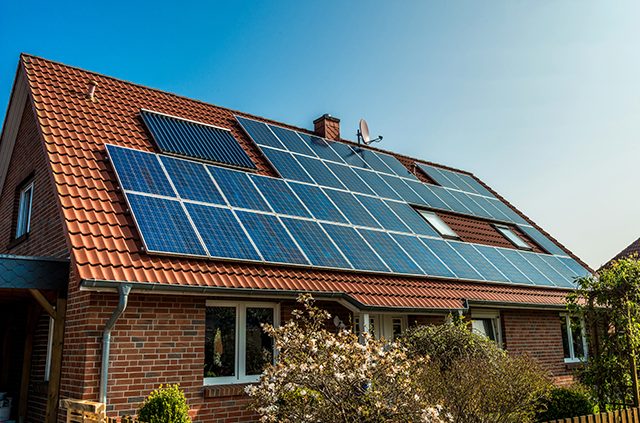 Week 7: July 8th, 2019 — July 12th, 2019

Accomplishments
Continued experimenting with ways to integrate the online platform with the power systems framework (e.g. creating grid algorithmically based on number of users, using grid provided by the simulation library, etc.), ultimately deciding on using a preset grid provided by the library
Completely restructured auction framework, pivoting from an open-bid ascending auction to a (sort of) first-price sealed bid auction
Problem & Solutions
Still unsure of the efficacy of our approach to the grid — we’re currently evaluating the hosting capacity of the grid to determine if offers made can be accommodated, but this might not be the correct approach
Plans for next week
Continue working on the poster as well as the paper